I bisogni sociali della montagna
Filippo Barbera, Università degli Studi di Torino e Collegio C. Alberto
1
3#
2#
1#
Elaborazione di proposte

Sono state elaborate azioni a partire dai bisogni emersi durante le interviste e tenendo conto del modello aziendale presente nelle valli alpine della montagna piemontese, basato su un’agricoltura contadina e familiare.
Ricerca quali-quantitativa

Indagine su 3 aree alpine scelte per la loro eterogeneità produttiva e tipicità territoriale: 
1.le valli biellesi;
2.le valli cuneesi e la limitrofa Val Pellice;
3. le valli di Lanzo.

Nella ricerca, sono stati coinvolti circa 20 imprese per ambito territoriale e circa 10 testimoni privilegiati (N=90).
Rilevazione criticità tramite interviste in profondità

Sono state realizzate interviste in profondità a imprenditori dei settori agro-silvo-pastorale e turistico, insediati in zone della montagna piemontese. 
L’obiettivo generale dell’approfondimento qualitativo è comprendere le condizioni che favoriscono il “fare impresa” e, in chiaroscuro, gli ostacoli e le criticità che ne minacciano lo sviluppo.
2
1
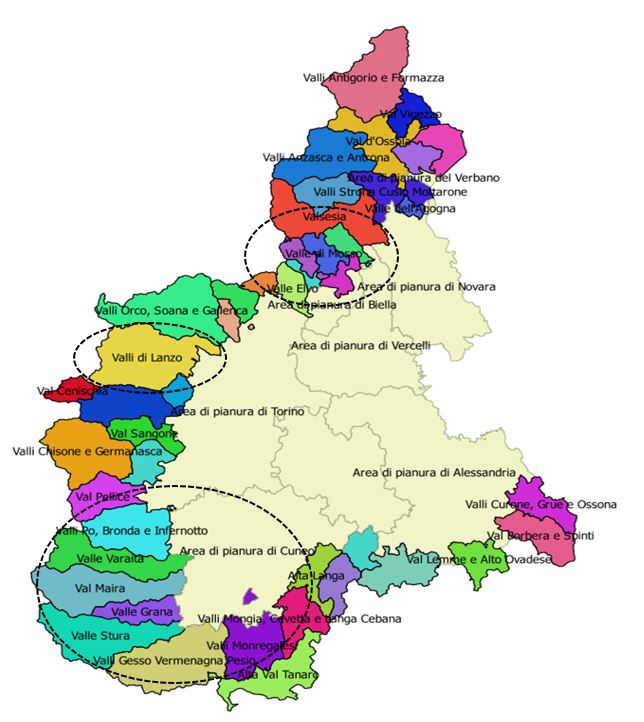 Le aree della ricerca
L’indagine si è concentrata su 3 aree alpine scelte per la loro eterogeneità produttiva e tipicità territoriale: 
- le valli biellesi;
- le valli cuneesi (Valli Maira, Varaita, Gesso, Stura e Vermenagna) e la limitrofa Val Pellice;
- le valli di Lanzo.
1
Zone altimetriche
Il territorio piemontese secondo le sue caratteristiche altimetriche, utilizzando le fasce ISTAT
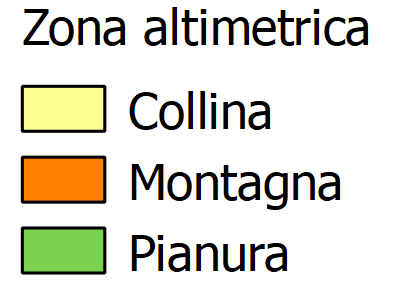 1
Zone altimetriche
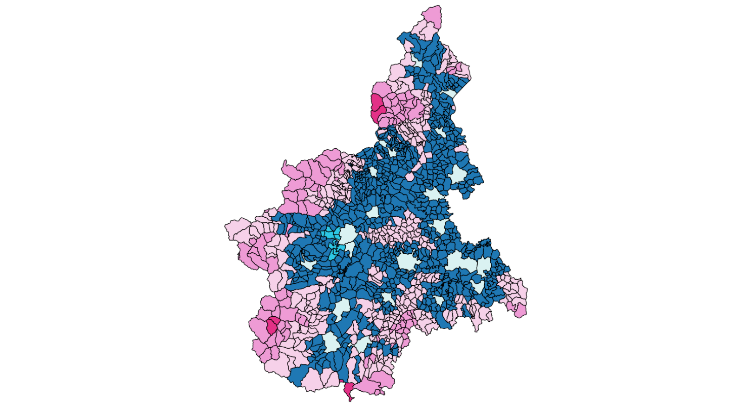 Il territorio piemontese secondo la classificazione dalla Strategia per le aree interne che distingue i Comuni in base alla distanza dai poli, dove si trovano i principali servizi (trasporto, istruzione, sanità)
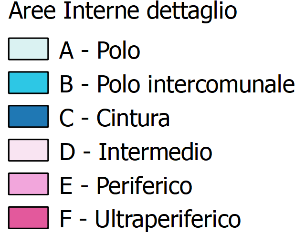 Criticità in cerca di proposte
2
Criticità rilevate
Criticità rilevate
2
Dalle criticità alle proposte
3
Dalle criticità alle proposte
3
Dalle criticità alle proposte
3
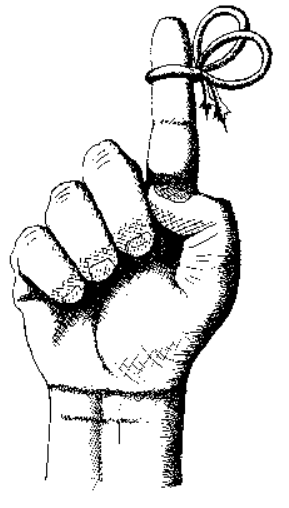 #REMINDER
La banda larga per contrastare le disuguaglianze territoriali!
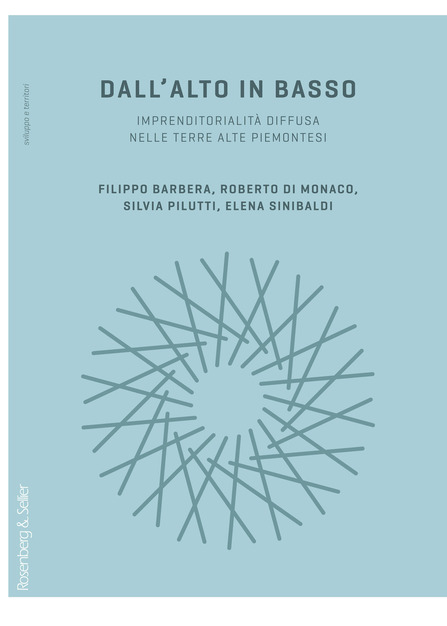 Grazie per l’attenzione!
filippo.barbera@unito.it